«Дидактические игры с использование  ИК технологий».
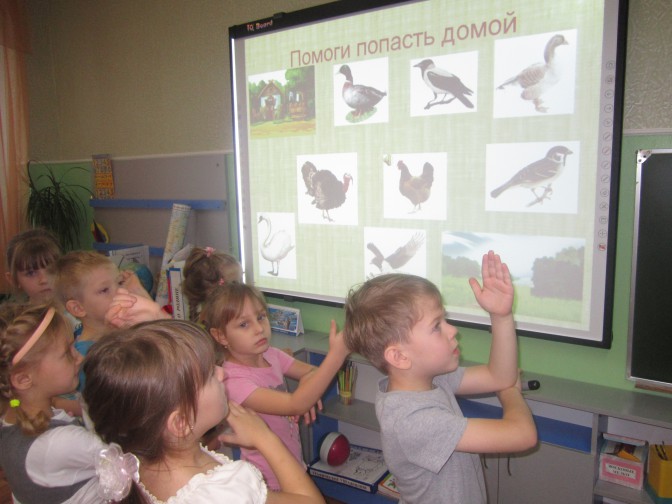 Цель: развитие познавательной активности детей с ОВЗ через дидактические игры.
Задачи: 
развивать инициативу, логическое мышление, творческое воображение, интеллектуальные способности; 
развивать познавательные способности и любознательность, самостоятельность;
формировать в процессе игры доброжелательные взаимоотношения , умение сотрудничать.
Дидактическая игра (игра обучающая) – это вид деятельности, занимаясь которой, дети учатся.
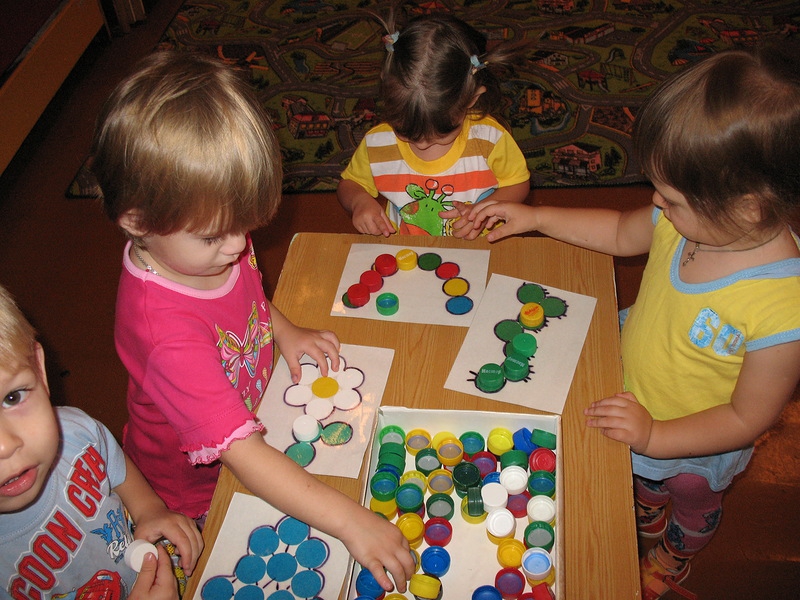 Виды дидактических игр:
1. Игры с предметами (игрушками).
2. Настольно - печатные игры.
3. Словесные игры.
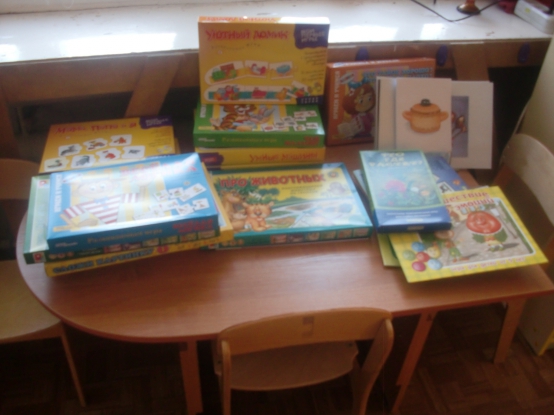 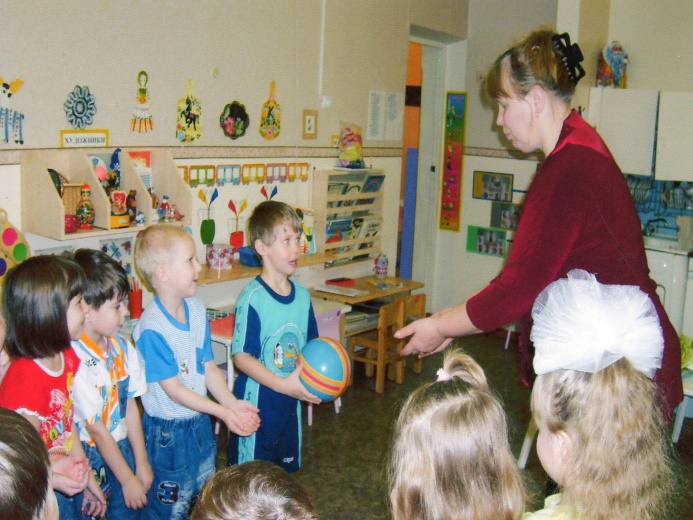 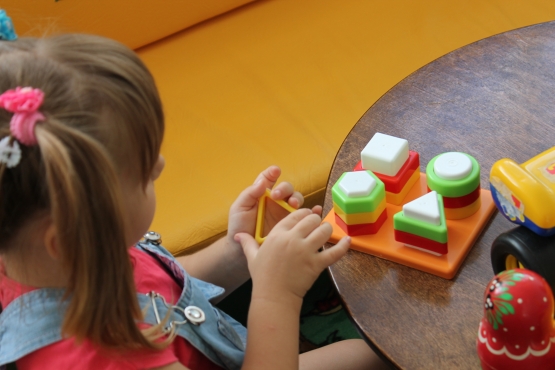 Игры с предметами - основаны на непосредственном восприятии детей, соответствуют стремлению ребенка действовать с предметами и таким образом знакомиться с ними.
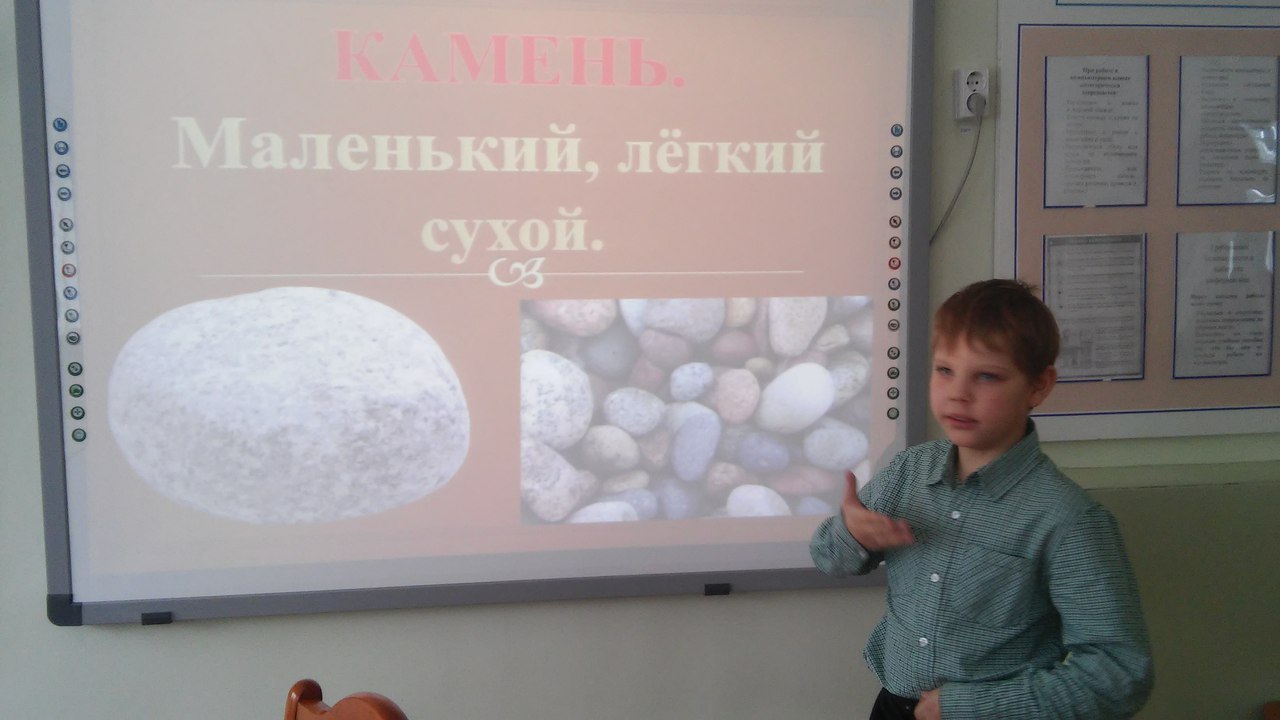 «Что это такое?»Цель: уточнить представления детей о предметах неживой природы.
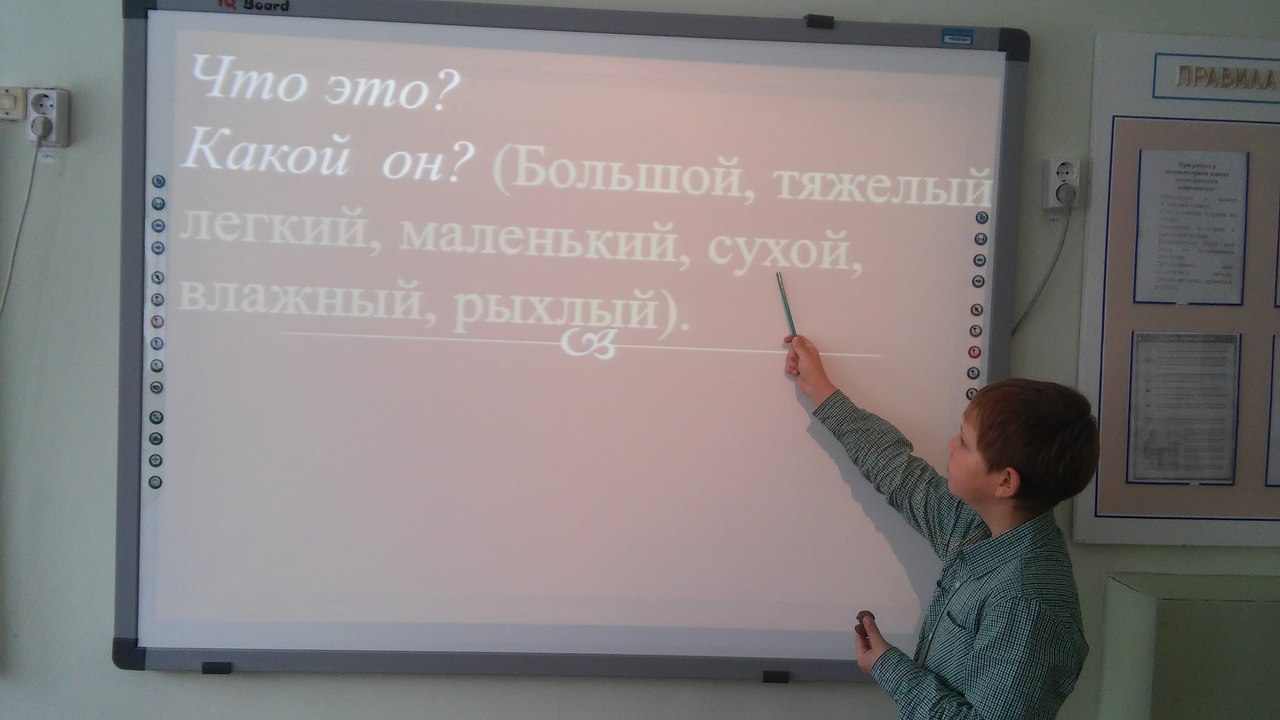 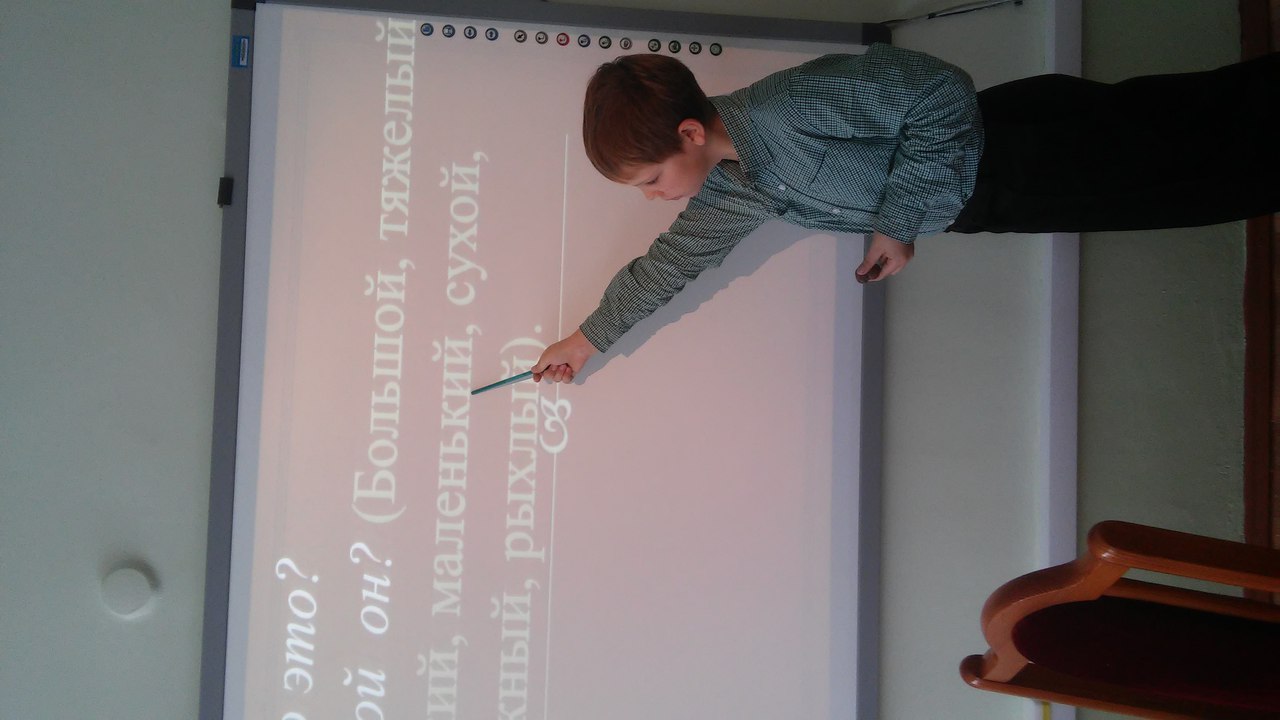 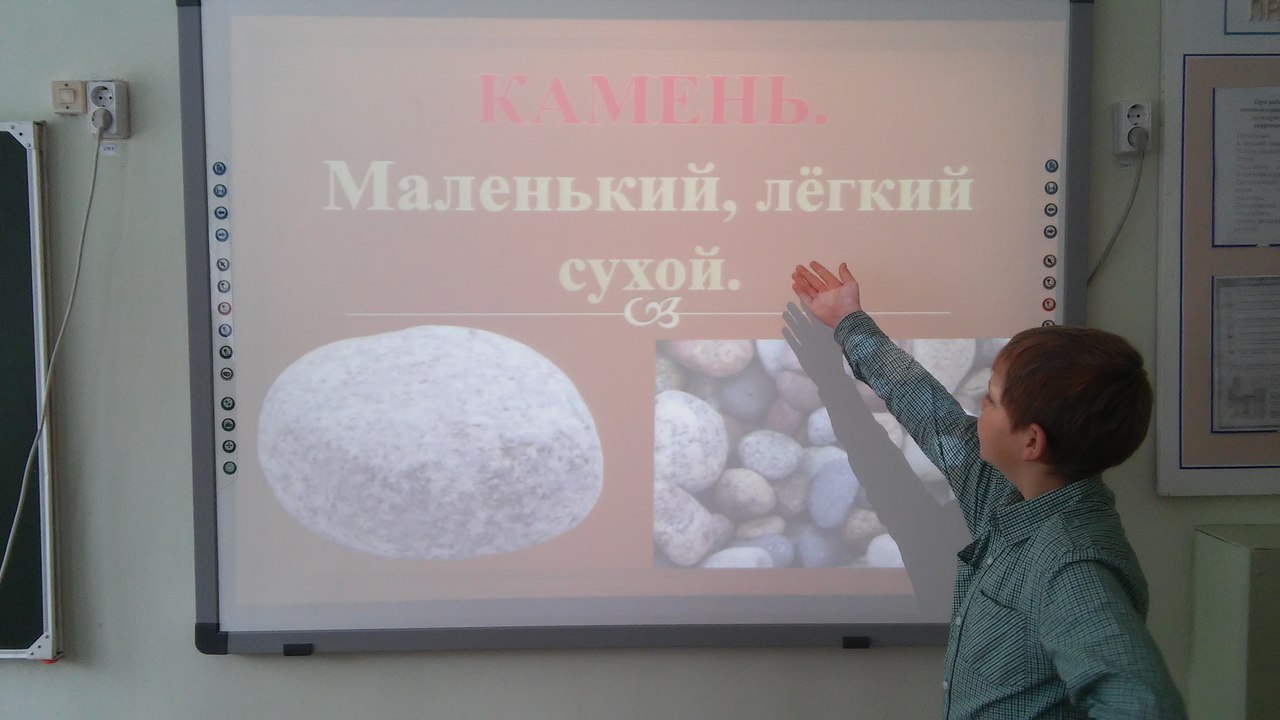 Настольно - печатные игры – это  занятие для детей при ознакомлении с окружающим  миром.
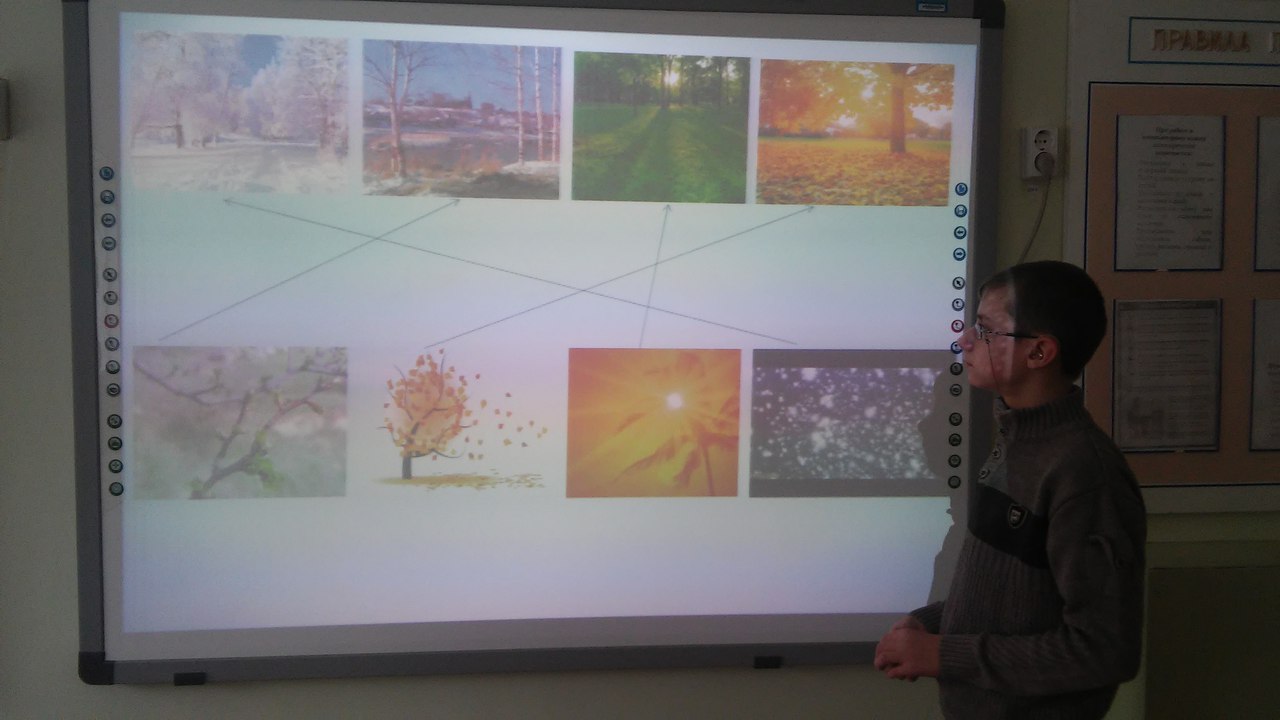 «Это когда?»Цель. Уточнить представления детей о сезонных явлениях в природе.
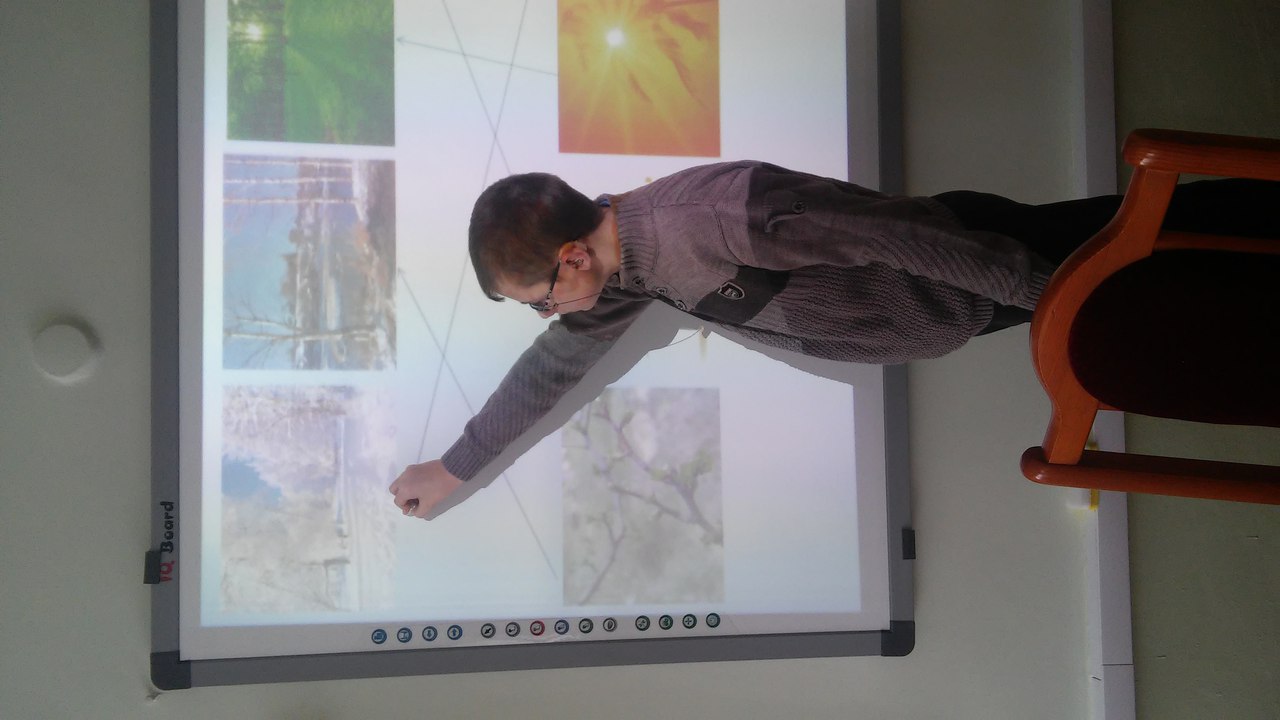 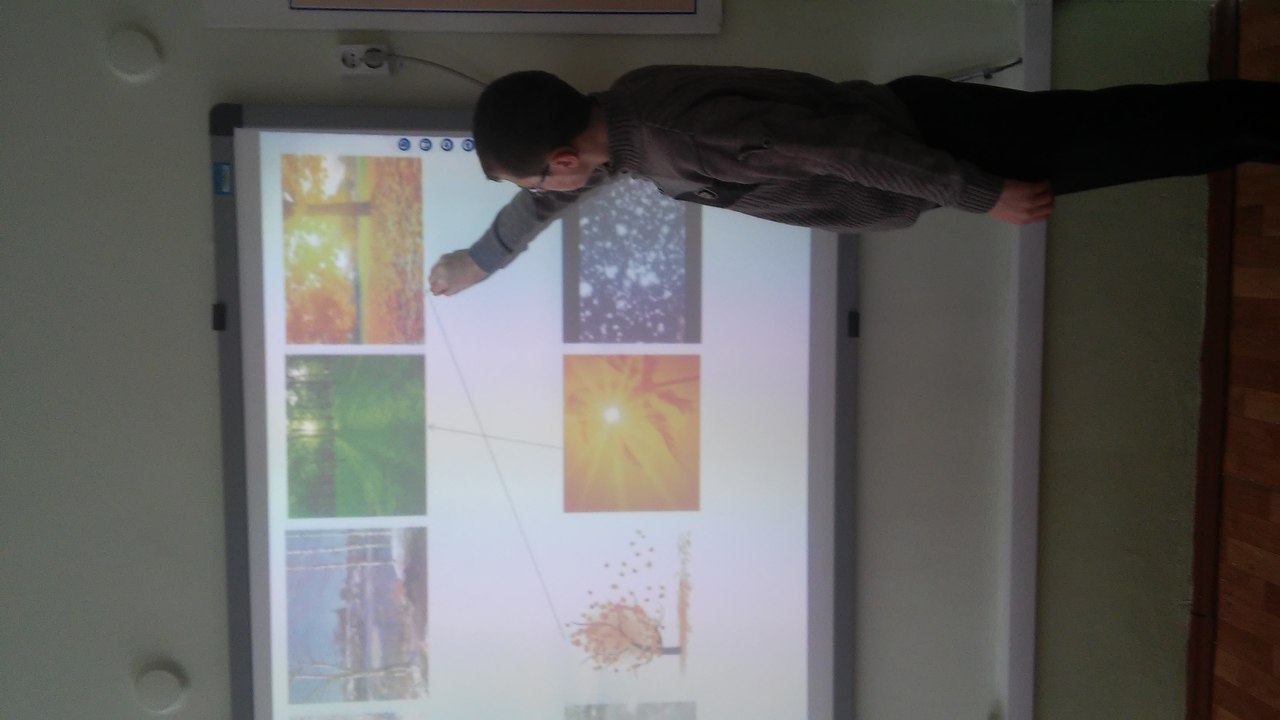 Словесные игры – это эффективный метод воспитания самостоятельности мышления и развития речи у детей.
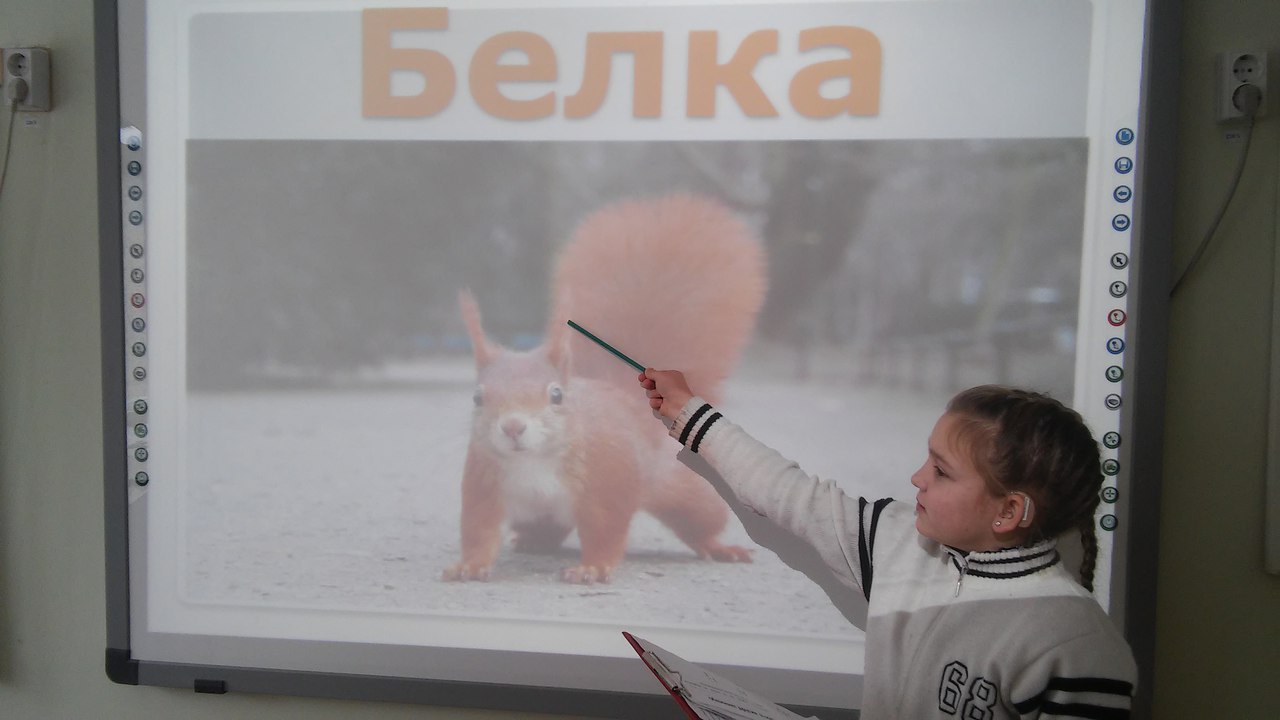 «Отгадай, кто это?»Цель. Закреплять представления детей о характерных признаках диких и домашних животных.
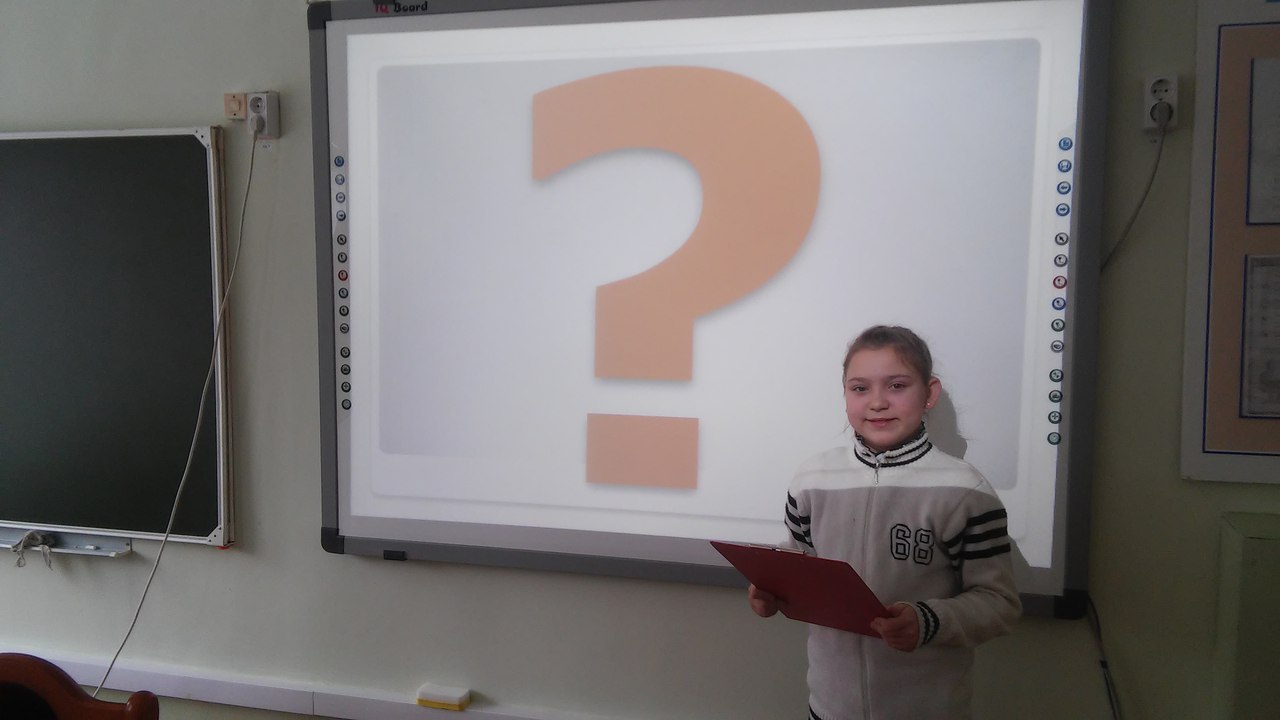 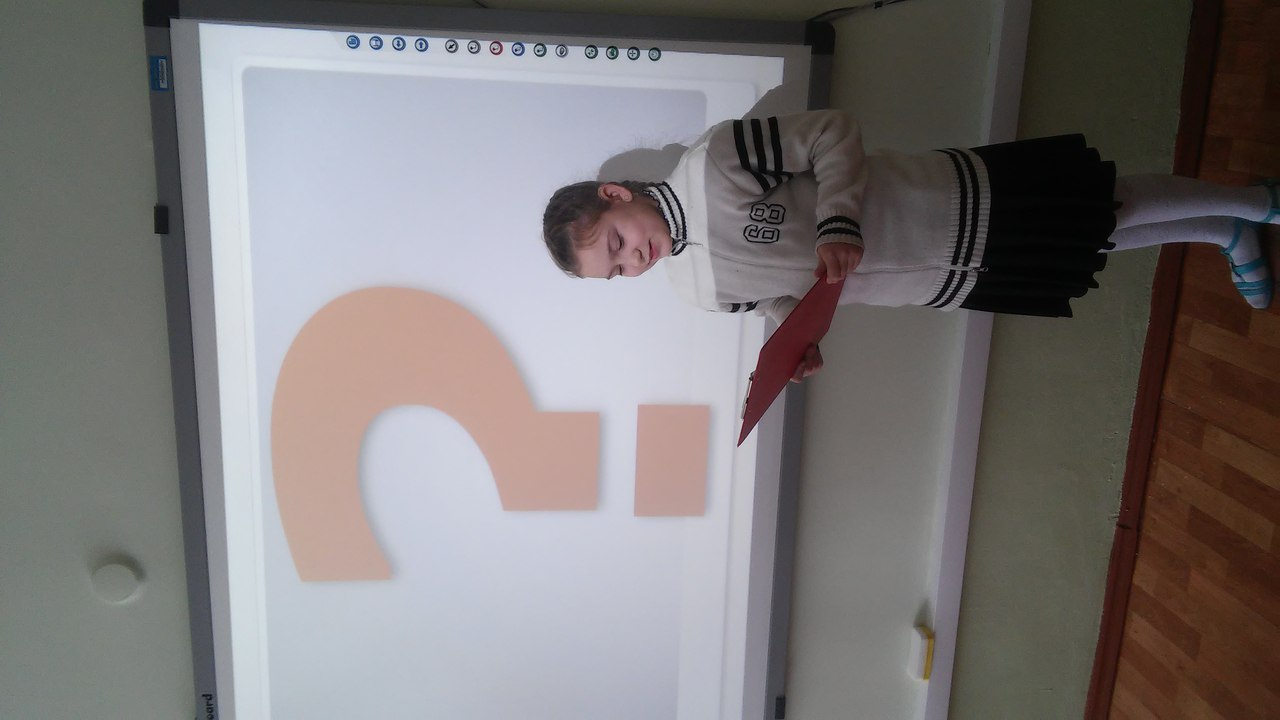 Индивидуальная работаВ индивидуальной работе используются различные компьютерные программы направленные на:- устранение речевых недостатков - развитие психических процессов учащихся
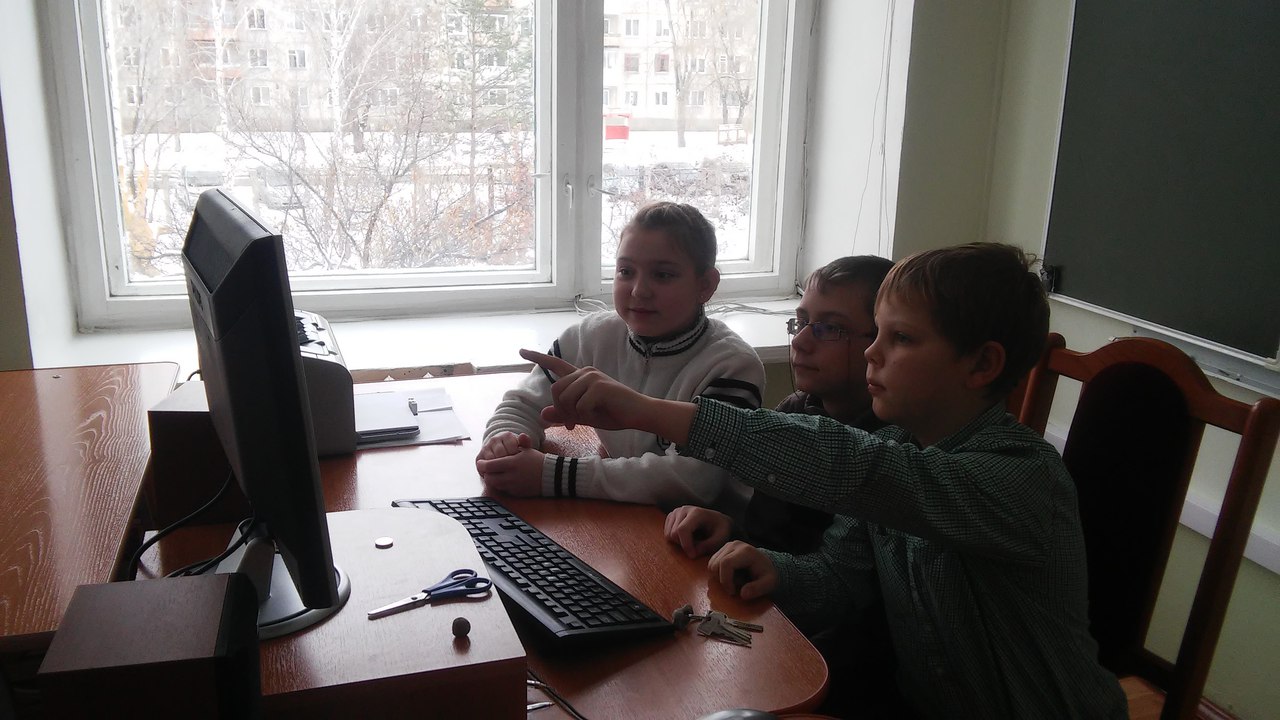 «Несерьезные уроки. Логика и внимание».«Лунтик познает мир».«Домашний логопед» и т.д.
Вывод: Систематическое использование дидактических игр с применением ИК технологий повышают уровень познавательной деятельности и мотивации учащихся, заинтересовывают их, что способствует желанию выполнять те или иные виды работ, а следовательно — усваивать учебный материал.
Спасибо за внимание!